The Princess Switch
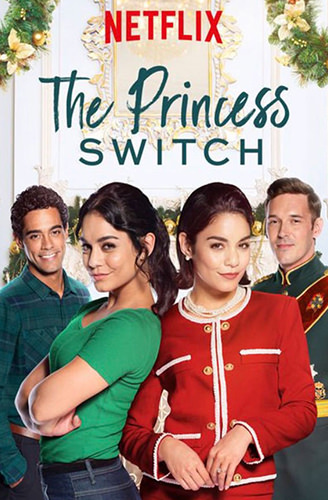 Done by Dina Haddad
                                               	 Grade 6 D
This movie is a romantic comedy and was written by Robin Bernheim and Megan Metzger.
This movie was followed by a sequel of movies; Switched again and The princess Switch 3  .
This movie was released by Netflex in 2018.
Cast: 
Venessa Hudgens who played two roles;
the first one as a baker from Chicago (Stacy)
The second one as the Duchess of Montenaro (Lady Margaret)






Sam Palladio who played the Prince of Belgravia (Edward)
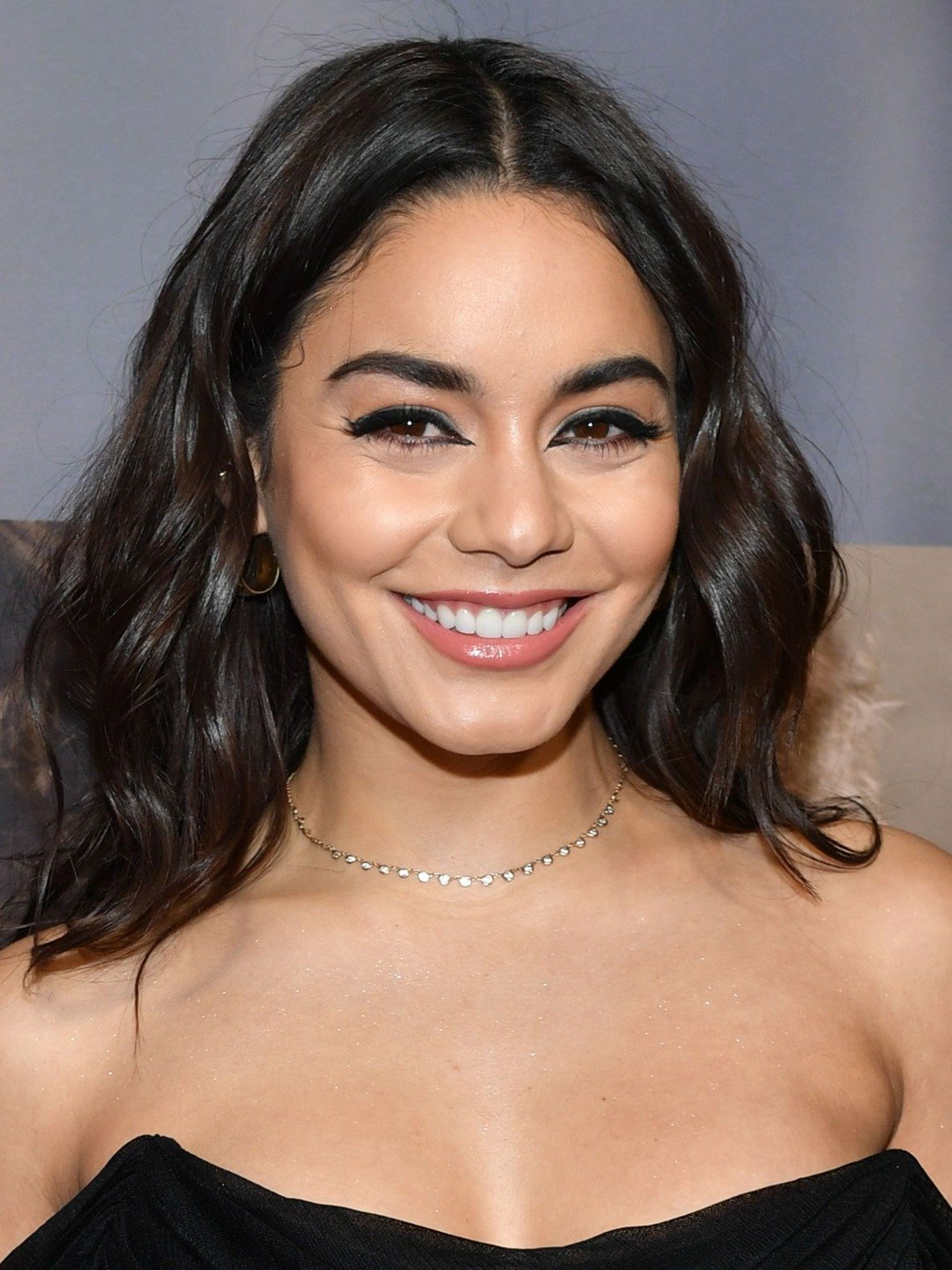 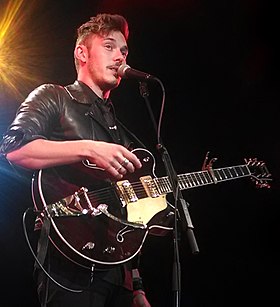 The movie talks about two identical people who change places, during Christmas season.
Stacy is a very good baker, she wins a ticket to compete in a contest in another country, she was so happy because she wanted to grow in her career, and she was engaged to a man but she wasn’t sure that he’s the right person.
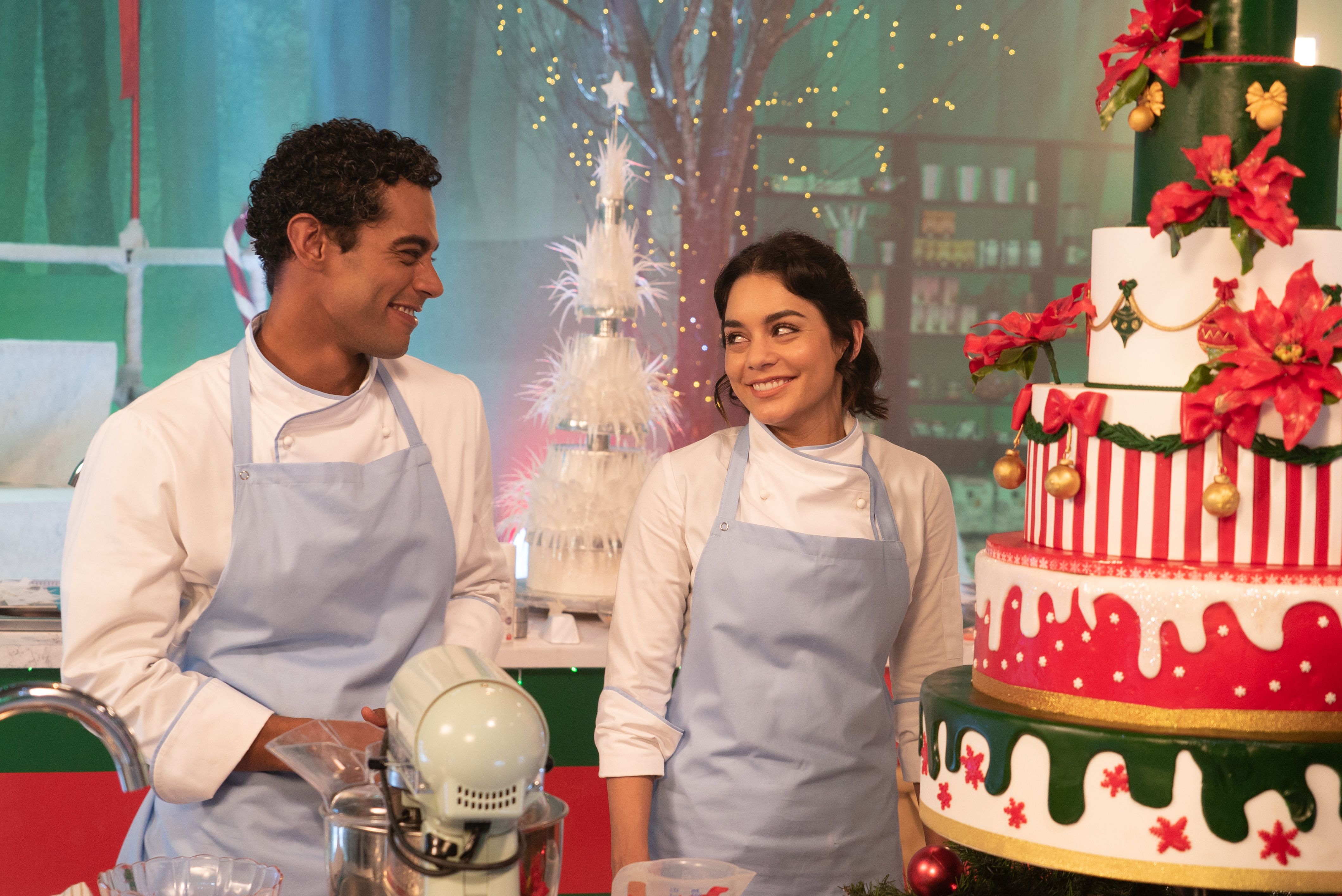 Upon arriving at this new place, she happens to meet the Duchess of Montenaro, who looked exactly like her.
The Duchess was engaged to a prince, and she wasn’t sure she should marry him either, and was tired of the royalty life.
So, she had a bright idea of exchanging places with Stacy….. And that’s where the entertainment comes in.
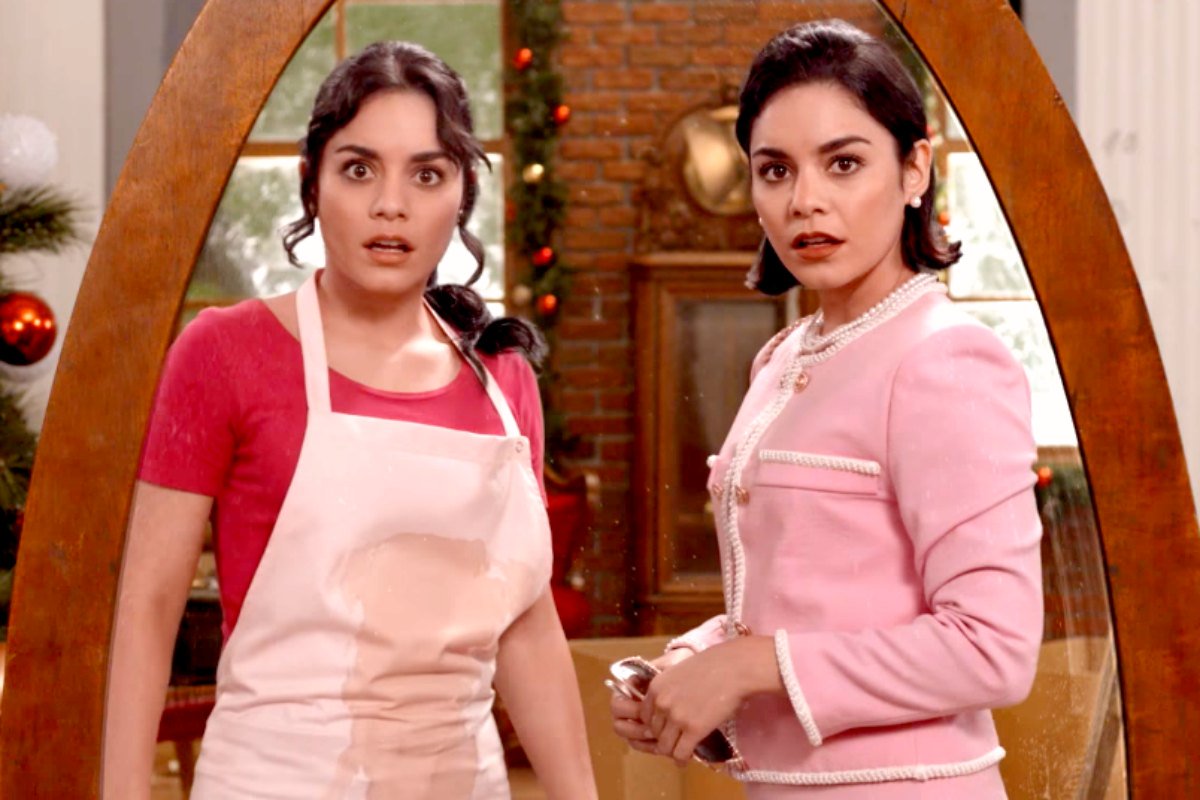 Stacy and Margaret end up finding each other’s respective bridegrooms.
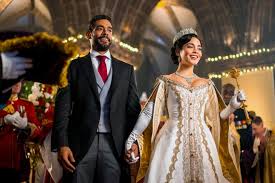 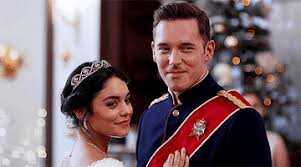 I like this movie a lot because it’s funny, relaxing, enjoyable and heartwarming holiday movie. The songs after the movie fills me with Christmas joy.                                                                                                                                                                                                                                                                                                                                                                                                                                                                                                                                                                                                                                                                                                                                                                                                                                                                                                                                                                                                                                                                                                                                                                                                                                                                                                                                                                                                                                                                                                                                                                                                                                                                                                                                                                                                                                                                                                                                                                                                                                                                                                                                                                                                                                                                                                                                                                                                                                                                                                                                                                                                                                                                                                                                                                                                                                                                                                                                                                                                                                                                                                                                                                                                                                                                                                                                                                                                                                                                                                                                                                                                                                                                                                                                                                                                                                                                                                                                                                                                                                                                                                                                                                                                                                                                                                                                                                                                                                                                                                                                                                                                                                                                                                                                                                                                                                                                                                                                                                                                                                                                                                                                                                                                                                                                                                                                                                                                                                                                                                                                                                                                                                                                                                                                                                                                                                                                                                                                                                                                                                                                                                                                                                                                                                                                                                                                                                                                                                                                                                                                                                                                                         Everything in the movie made it glow, it’s a great Christmas movie to watch with your loved ones.
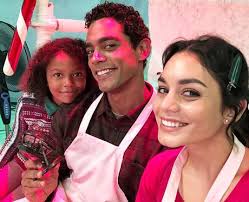 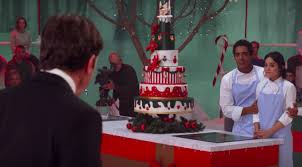 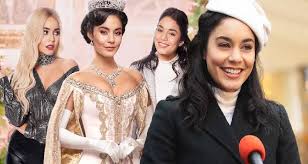 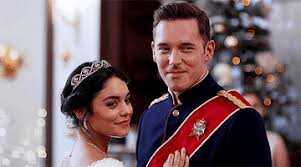 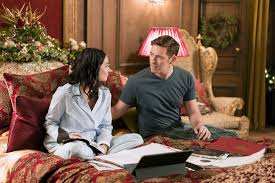 Thank you